ম
ত
গ
স্বা
মো. বেলাল উদ্দীন
প্রভাষক (অর্থনীতি)
বান্দরবান কালেক্টরেট স্কুল এন্ড কলেজ
mdbelaluddin906@gmail.com
পাঠ পরিচিতি
অর্থনীতি প্রথম পত্র
প্রথম অধ্যায়
মৌলিক অর্থনৈতিক সমস্যা এবং এর সমাধান
Basic Economic Problem and Its Solution
Lecture No. 01
শিখনফল
১।	অর্থনীতির সংজ্ঞা ব্যাখ্যা করতে পারবে।
২। 	দুষ্প্রাপ্যতা ও অসীম অভাবের ধারণা ব্যাখ্যা 	করতে 	পারবে।
৩।	সীমিত সম্পদ এবং অভাব অসীম হওয়ার কারণে 	সৃষ্ট 	নির্বাচন সমস্যাটি উৎপাদন 	সম্ভাবনা 	রেখা অঙ্কন 	করে প্রদর্শন করতে 	পারবে।
অর্থনীতির সংজ্ঞা
Definition of Economics
ইংরেজি ‘Economics’ শব্দের বাংলা প্রতিশব্দ ‘অর্থনীতি’। গ্রিক শব্দ ‘Oikos (ঐকস)’ যার অর্থ ‘একটি গৃহ’ এবং অপর শব্দ ‘nemein (নেমেইন)’  যার অর্থ ‘ব্যবস্থাপনা’। এই দুটি শব্দের সন্ধি গ্রিক শব্দ ‘Oikonomia (ঐকোনোমিয়া)’ থেকে ইংরেজি ‘Economics (ইকোনমিক্স)’ শব্দটির উৎপত্তি হয়েছে বলে ধারণা করা হয়। অর্থনীতি সম্পর্কে বিভিন্ন অর্থনীতিবিদদের অভিমত তুলে ধরা হলো:
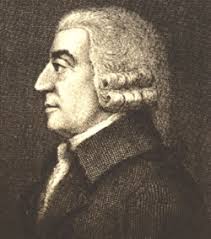 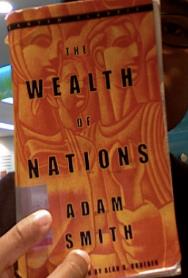 এড্যাম স্মিথ (Adam Smith)
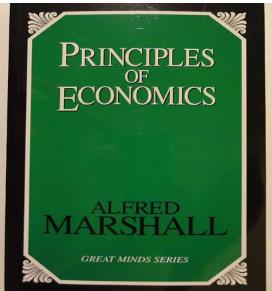 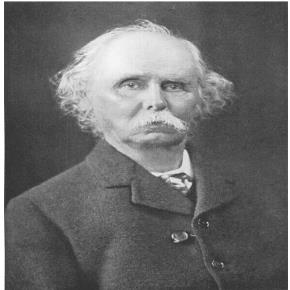 Alfred Marshall 1890 mv‡j Zvui weL¨vZ MÖš’ ÔPrinciples of Economics’ G e‡jb ÒA_©bxwZ Ggb GKwU weÁvb hv gvby‡li ˆ`bw›`b Rxe‡bi mvaviY Kvh©vejx ch©v‡jvPbv K‡i|
Alfred Marshall
Lionel Robbins 1931 mv‡j Ò An Essay on the Nature and Significance of Economic Science” bvgK MÖ‡š’ e‡jb, ÒA_©bxwZ Ggb GKwU weÁvb, hv gvby‡li Amxg Afve Ges weKí e¨envi‡hvM¨ `y®úÖvc¨ m¤ú‡`i g‡a¨ mgš^q mvab K‡i gvby‡li gvbexq ¸Yvejxi AvPiY we‡kølY K‡iÓ|
Aa¨vcK iweÝ Gi msÁv we‡kølY Ki‡j gvbe Rxe‡bi wZbwU ˆewkó¨ cvIqv hvq:
1| Amxg Afve	
2| mxwgZ ev `y®úÖvc¨ m¤ú` Ges	
3| mxwgZ m¤ú‡`i weKí e¨envi|
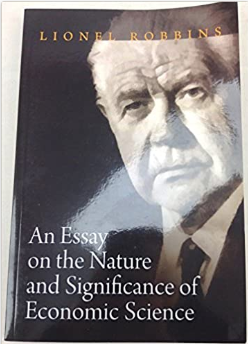 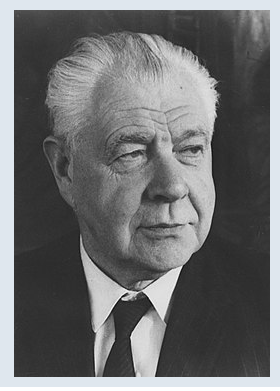 Lionel Robbins
Afve (Wants):
Rxeb avi‡Yi Rb¨ cÖ‡qvRb Av‡Q A_P nv‡Zi Kv‡Q †bB Ggb `ªe¨ I †mev cvevi AvKv•Lv‡K A_©bxwZ‡Z Afve e‡j| mvaviYfv‡e Afve‡K wZb fv‡M fvM Kiv hvq-







Amxg Afve: GKwU Afve c~iY Kivi mv‡_ mv‡_ Av‡iv A‡bK Afve †`Lv †`q e‡j, gvby‡li Afve‡K Amxg ejv nq|
mxwgZ ev `y®úÖvc¨ m¤ú`
`y®úÖvc¨Zv: m¤ú‡`i ¯^íZv ev AcÖvPzh©Zv‡K `y®úÖvc¨Zv e‡j| A_©vr Pvwn`vi Zzjvbvq †hvMvb Kg n‡j Zv‡K `y®úÖvc¨Zv e‡j|
`y®úÖvc¨ m¤ú`: gvby‡li Afve Amxg n‡jI m¤ú` mxwgZ| m¤ú‡`i †hvMvb Pvwn`vi ZzjbvB mxwgZ ev Kg e‡jB A_©‰bwZK mgm¨vi D™¢e nq| ZvB ev¯Íe †ÿ‡Î Afve c~iY‡hvM¨ m¤ú` `y®úÖvc¨|
mxwgZ m¤ú‡`i weKí e¨envi
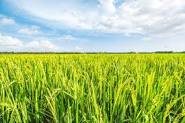 m¤ú‡`i weKí e¨envi: GKwU Afve c~i‡Y m¤ú` e¨env‡ii cwie‡Z© Ab¨ GKwU Afve c~i‡Y m¤ú` e¨envi Kiv †M‡j Zv‡K m¤ú‡`i weKí e¨envi e‡j| Avgv‡`i Afve Amxg wKš‘ m¤ú` mxwgZ| ZvB Amxg Afve c~i‡Y Rb¨ m¤ú‡`i me©‡Ëvg weKí e¨envi Kiv DwPZ|
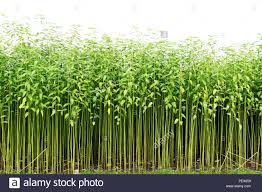 wbe©vPb (Choice):
gvby‡li Afve Amxg wKš‘ m¤ú` mxgZ| GB Amxg Afv‡ei g‡a¨ me Afve mgvb ¸iæZ¡c~Y© bq| ZvB ¸iæZ¡ Abymv‡i Afve evQvB Kiv‡K cQ›` ev wbe©vPb e‡j| wb‡¤œ Q‡Ki mvnv‡h¨ wbe©vPb aviYvwU Dc¯’vcb Kiv n‡jv:




D`vniY: M¨vm wk‡íi KuvPvgvj wn‡m‡e e¨envi nq| Avevi G M¨vm wewfbœ hvbevn‡b R¦vjvwb wn‡m‡e e¨envi nq| hw` M¨v‡mi msKU _v‡K Zvn‡j M¨vm wk‡í e¨envi n‡e, bvwK hvbevn‡b e¨envi n‡e Zv wbe©vPb Ki‡Z n‡e|
mxwgZ m¤ú` Ges Afve Amxg nIqvi Kvi‡Y m„ó wbe©vPb mgm¨vwU Drcv`b m¤¢vebv †iLv A¼b K‡i wb‡¤œ †`Lv‡bv n‡jvÑ
Y(পাট)
E
A
G
PPC (Production Possibility Curve)
উৎপাদন সম্ভাবনা রেখা
Y0
F
Y1
H
o
X (ধান)
B
Xo
X1
‰`bw›`b Rxe‡b gvby‡li Afve †hgb Amxg †Zgwb Afve c~i‡Yi DcKiY ev m¤ú` mxwgZ| ZvB Amxg Afve c~i‡Yi D‡Ï‡k¨ `y®úÖvc¨ m¤ú‡`i wb‡qvM web¨v‡mi Rb¨ Afv‡ei ¸iæZ¡vbymv‡i evQvB‡qi †ÿ‡Î wbe©vPb mgm¨vi D™¢e nq|
মূল্যায়ণ
বহুনির্বাচনি প্রশ্ন
১) অধ্যাপক এল রবিন্সের অর্থনীতির সংজ্ঞা বিশ্লেষণ করলে মানব জীবনের কয়টি বৈশিষ্ঠ্য      পাওয়া যায়?
ক) ৩                         খ) ৪                                গ) ৫                                      ঘ) ২
২) অভাবের তুলনায় সম্পদের সল্পতাকে কি বলে ?

ক) অসীম অভাব            খ) দুস্প্রাপ্যতা               গ) নির্বাচন সমস্যা            ঘ) বিকল্প ব্যবহার
৩) অর্থনৈতিক সমস্যার প্রধান কারণ কোনটি ?
ক) সসীম অভাব               খ) সীমিত উৎপাদন 
গ) সঠিক নির্বাচন              ঘ) সীমিত সম্পদ
evwoi KvR
1| A_©bxwZ Kv‡K e‡j?
2| m¤ú` ej‡Z Kx †evSvq?
3| `y®úÖvc¨Zv I wbe©vPb ej‡Z Kx †evSvq?
4| mxwgZ m¤ú` Ges Afve Amxg nIqvi Kvi‡Y m„ó wbe©vPb    
     mgm¨vwU Drcv`b m¤¢vebv †iLv A¼b K‡i †`LvI|
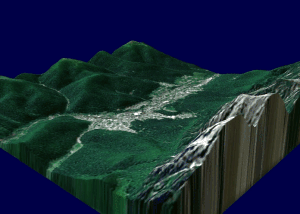 Avjøvn nv‡dR